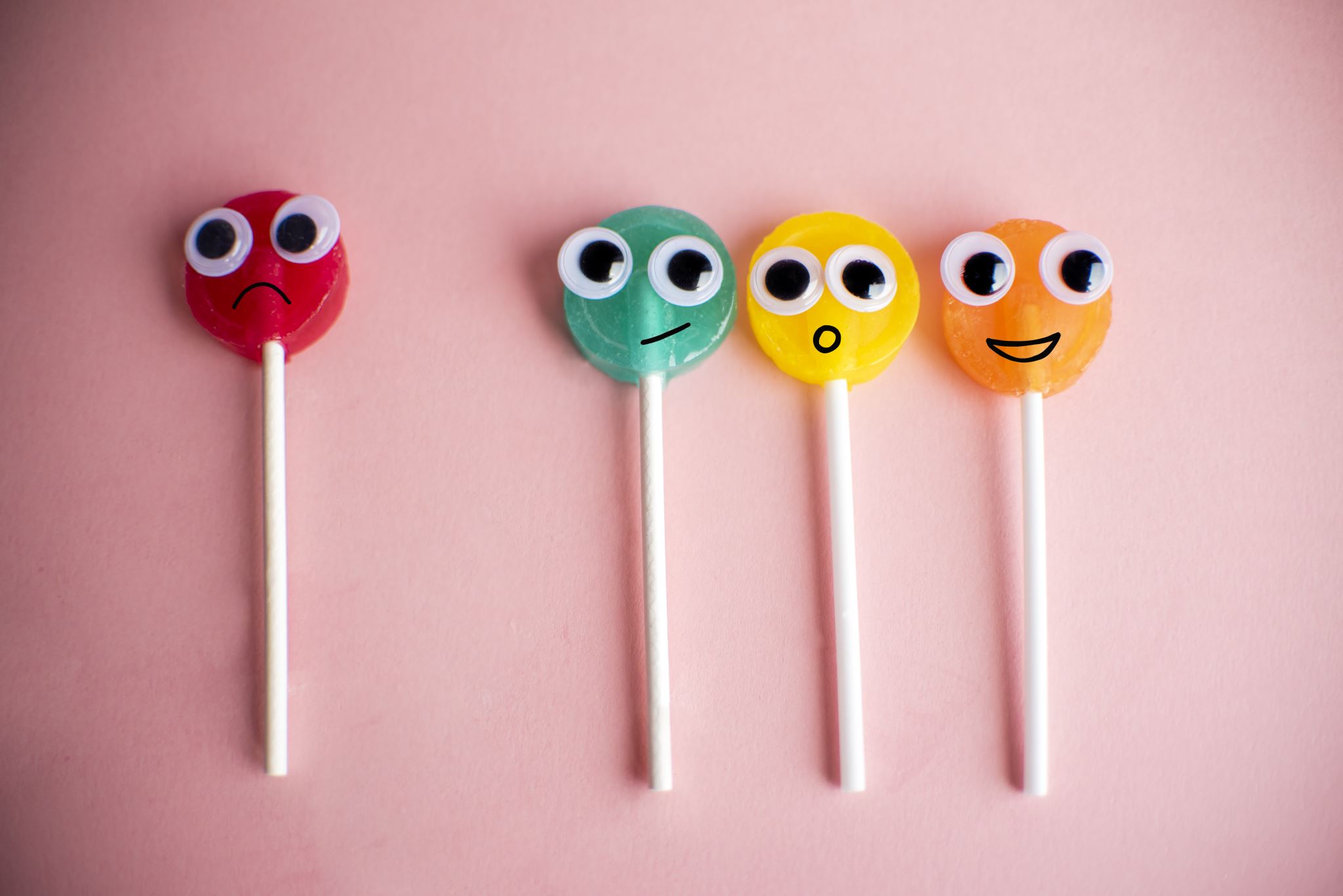 大家好😊みんなの中国語教室
dà　　jiā　　hǎo
今日の流れ
時間があれば
アンケートの結果
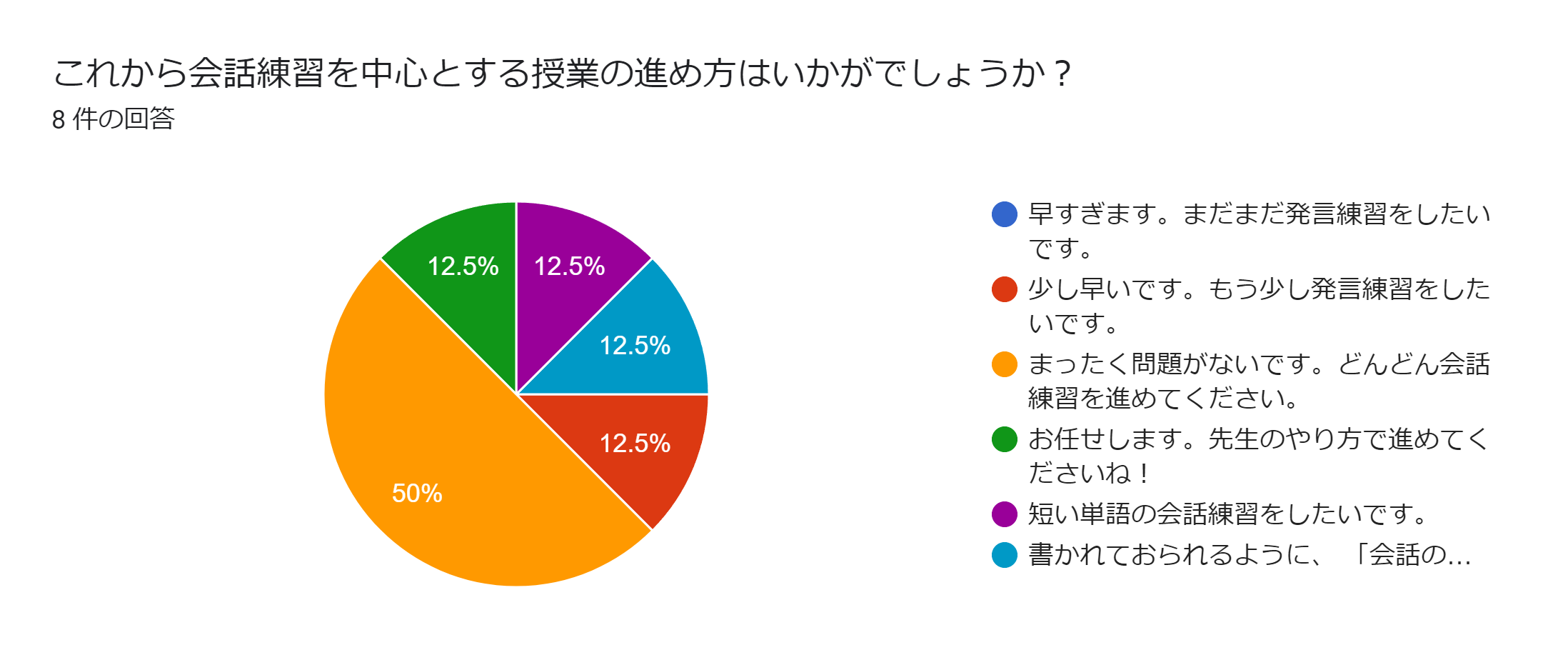 （１）授業の進め方に関して、基本的に問題ない。
・発言練習は基本的に都度で教える。発言練習をもう少し続ける。授業最後の15分～20分ぐらい。
・「短い単語の会話練習をしたいです。」に関する意味？
谢谢，你好，对不起 みたいな

（２）授業で練習したい発音に関して
特に難しい発音は、
・nで終わるのと、ngで終わる
・巻き舌とe(うがいする音)
・ほか何があれば、その都度で教えていただきたい。いつでも大丈夫！
Duolingo
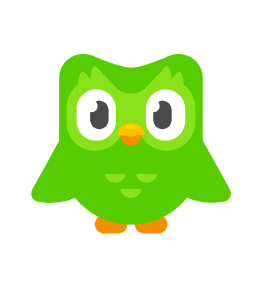 復習
一份 锅贴 多少 钱？
・一つの焼き餃子はいくらですか？
単語
□一份　yī fèn  　　
□锅贴　guō tiē
□生煎包　shēng jiān bāo
□多少　duō shǎo
□钱　qián
テキストｐ36,37
名前の言い方
名前のたずね方
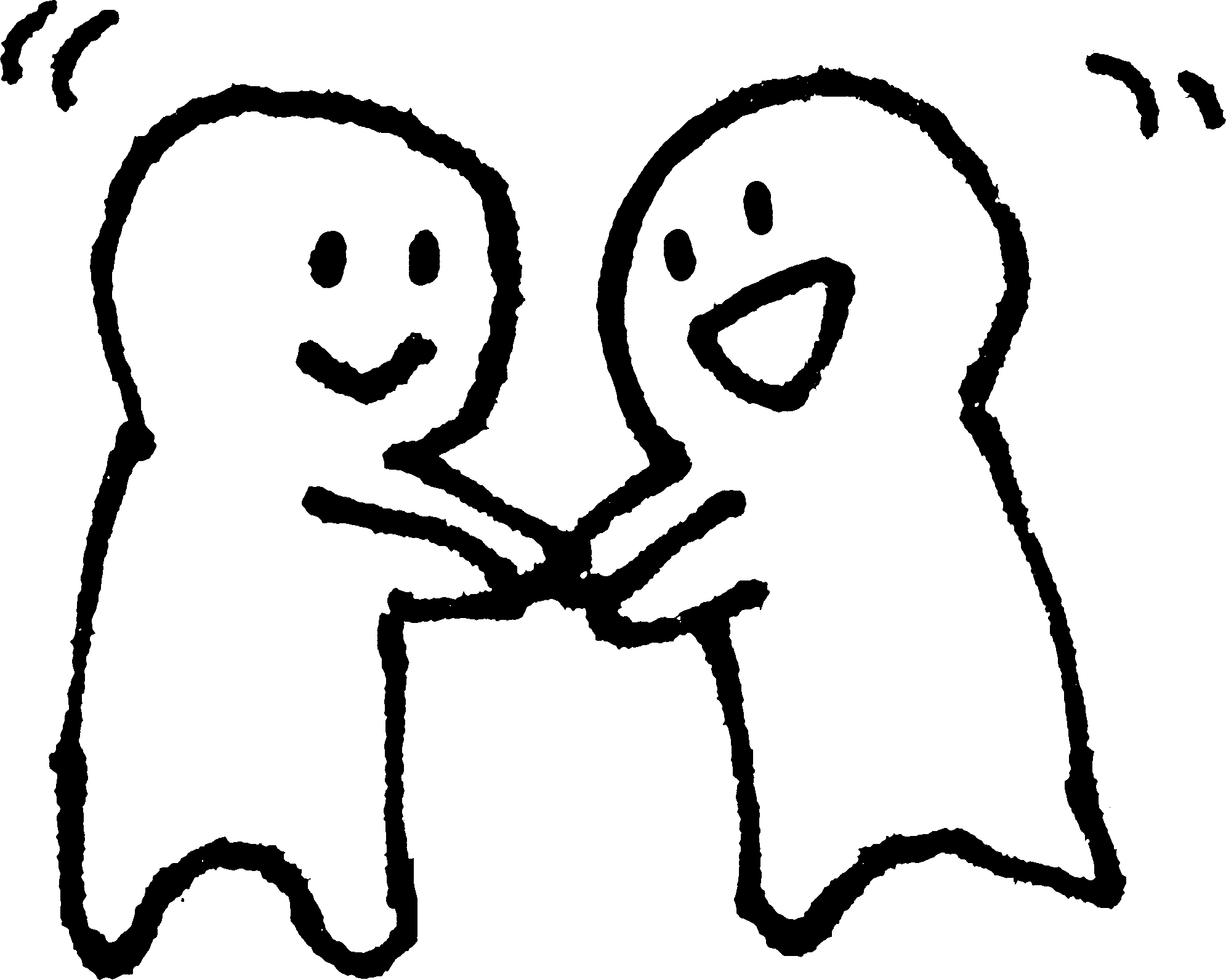 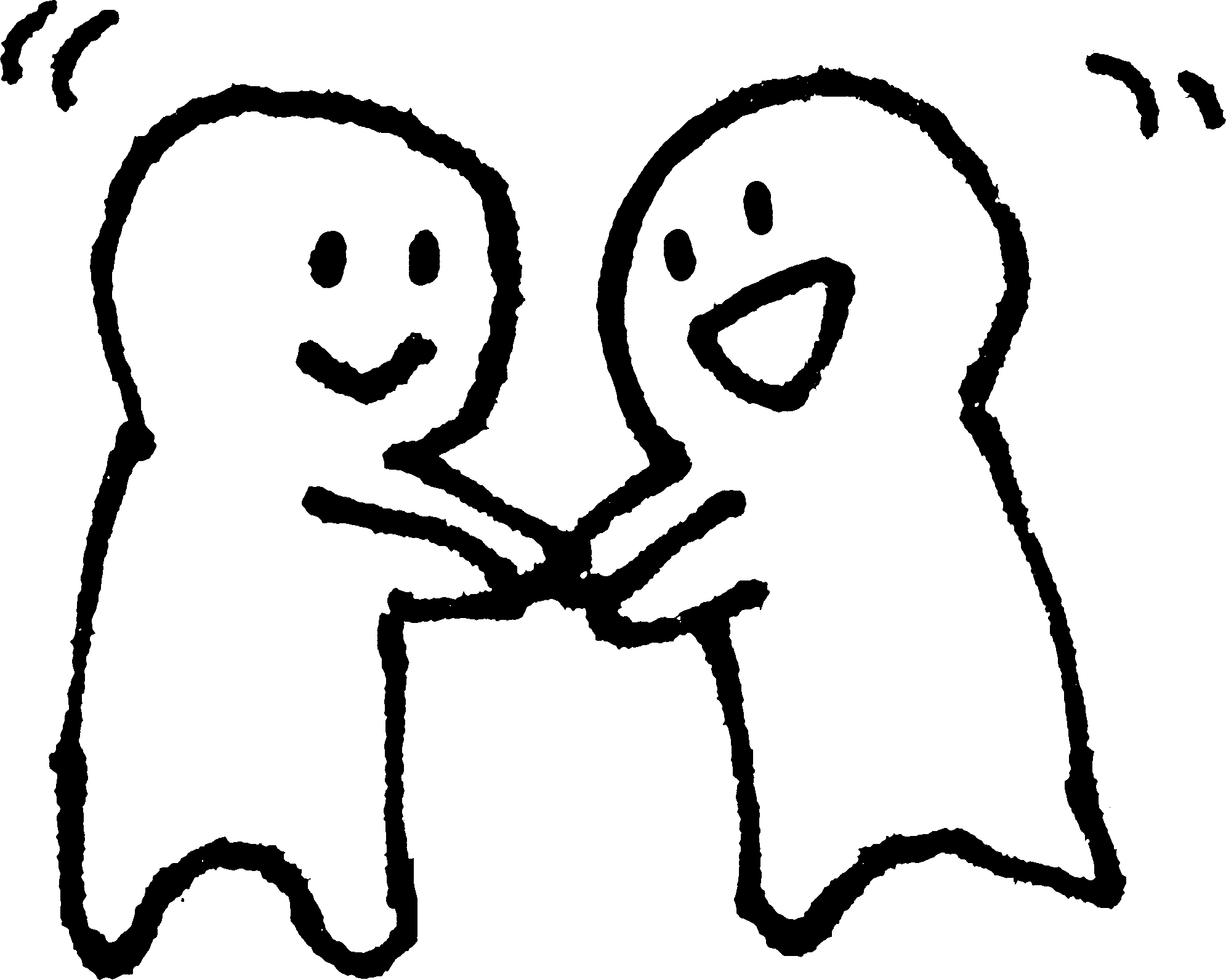 ②我叫○○○○。
私は、○○と言います。
①你/您叫什么名字？
お名前は何と言いますか？
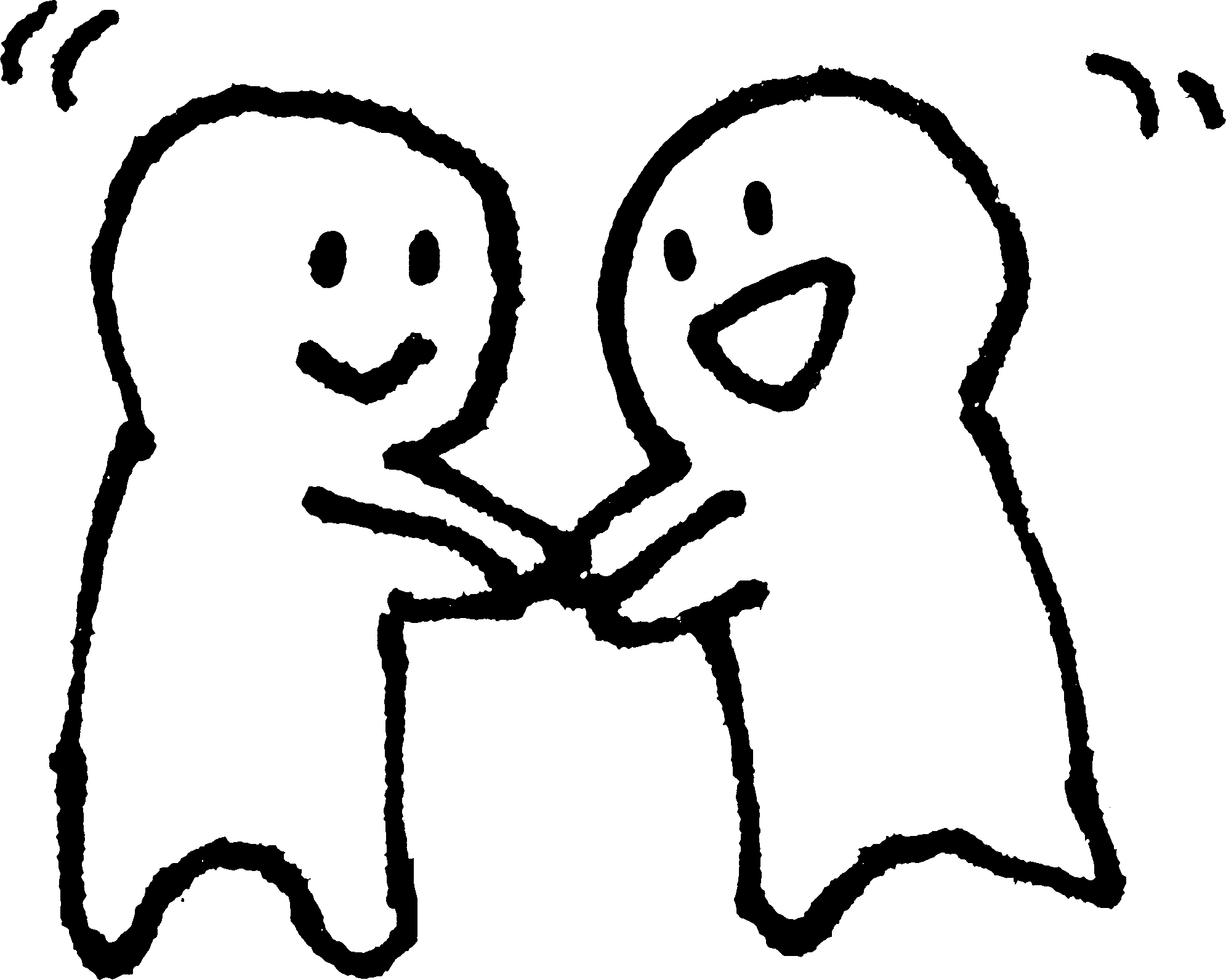 ④我也是！
私もそう（思います）。
③很高兴认识你！
・あなたと知り合ってとても嬉しかったです。
単語
□很 hěn とても　　　□高兴 gāo xìng　嬉しい
□认识 rèn shi 　知る　　□也 yě ～も　 □是 shì  そう
初次见面，请多关照。 
＊あまり使わない。初対面の上司/先輩等ビジネスのシーンでよく使われる。
[Speaker Notes: 単語と言葉の復習]
ペア練習　声調
Nǐ　 jiào　 shén　me 　míng　zì?
Wǒ　 jiào
①你/您叫 什么 名字？
②我叫  ○○○○。
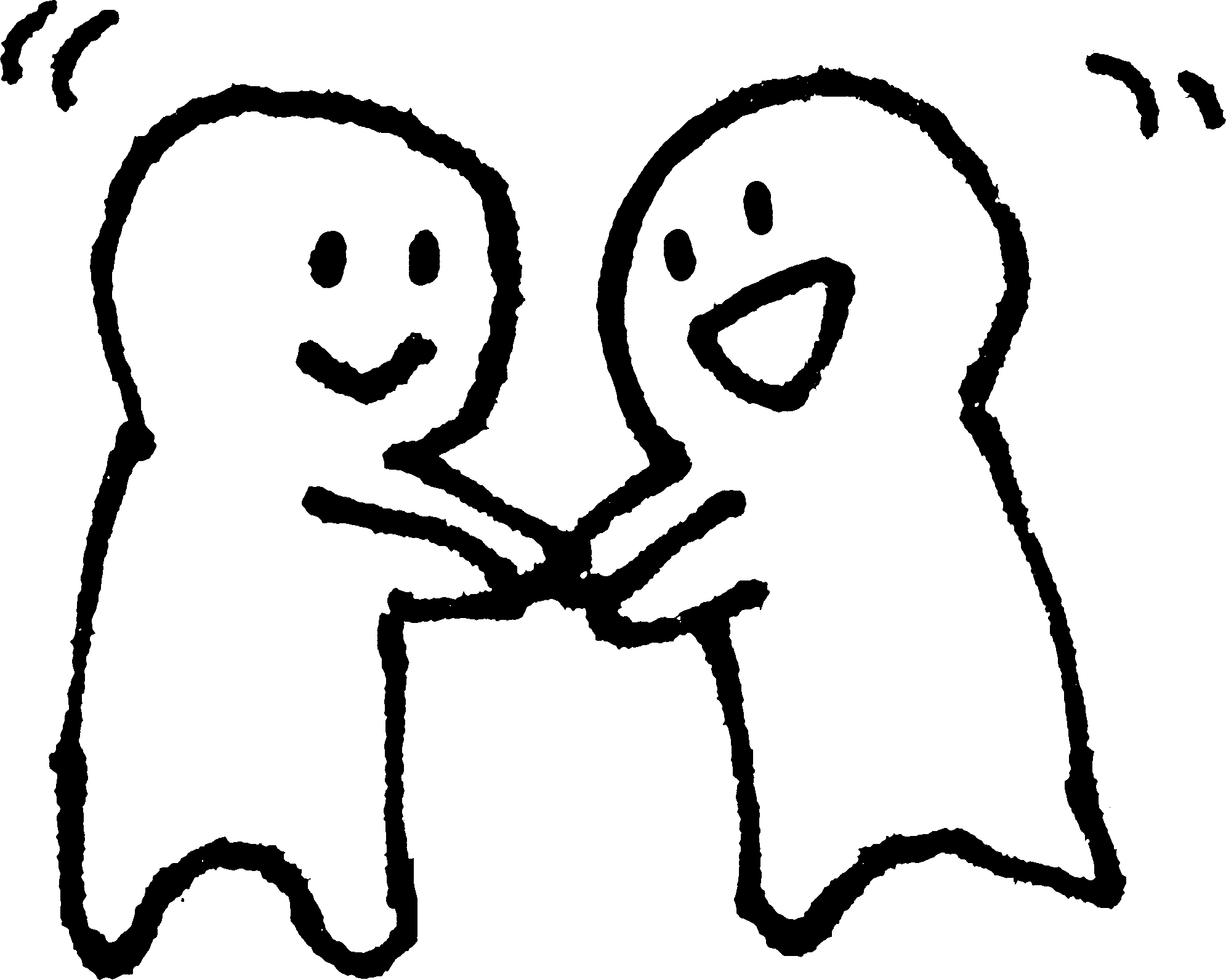 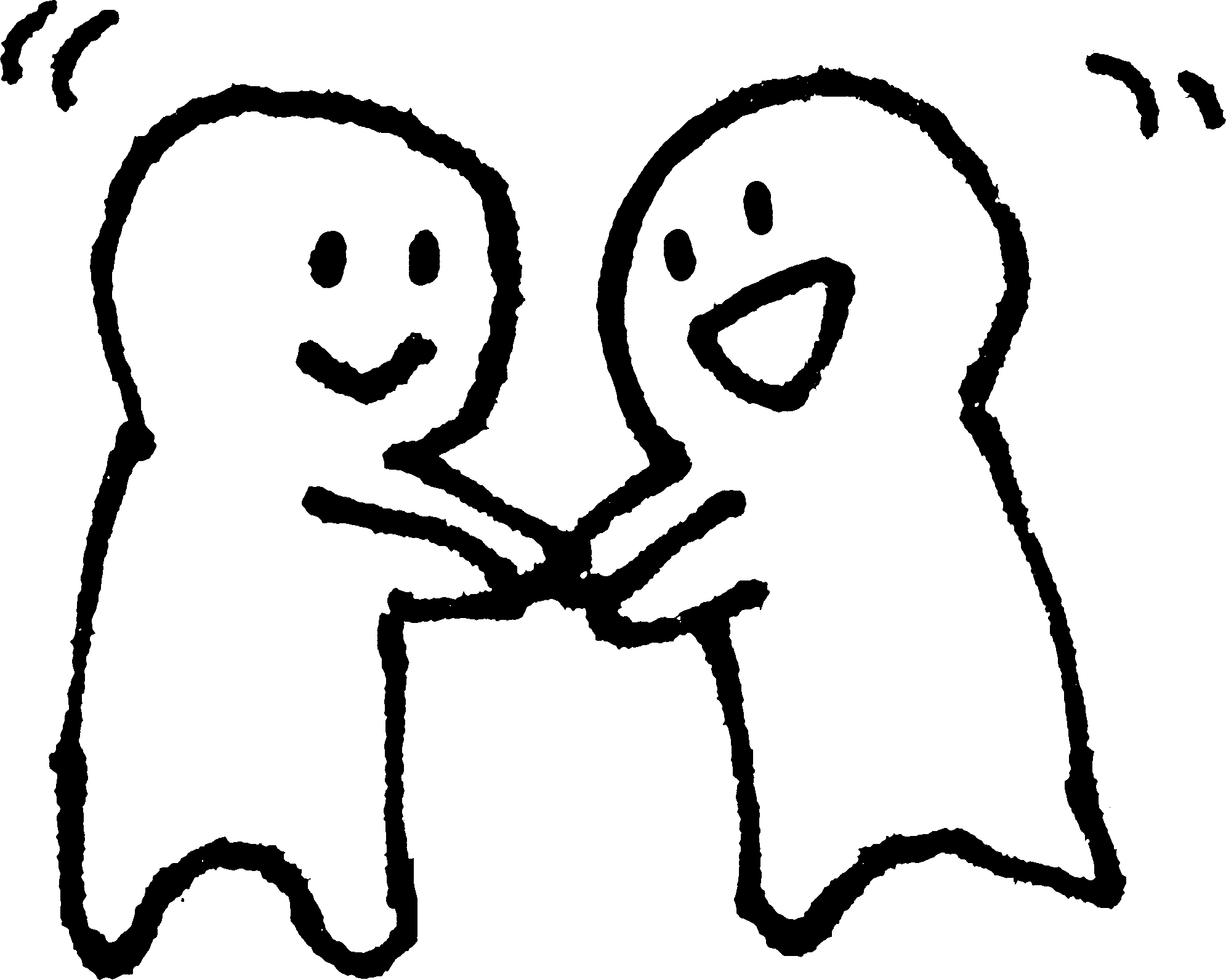 Hěn　 gāo　xìng 　rèn　shi 　nǐ
Wǒ 　yě 　shì
③ 很高兴 认识你！
④我也是！
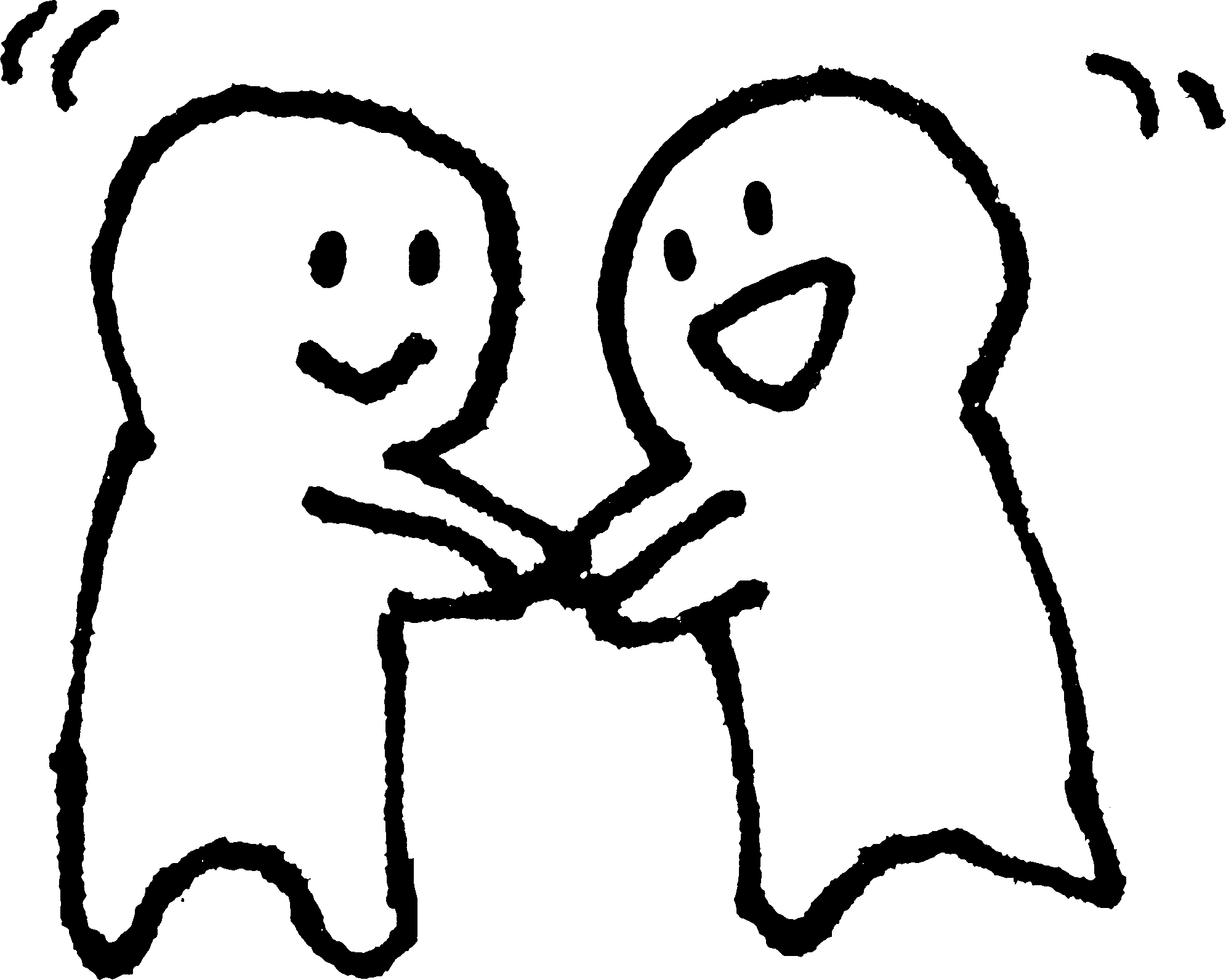 [Speaker Notes: ペア練習をする]
台湾 的 夜宵
単語
□凉凉的　liáng liáng de　冷やし
　　　　＊天気が涼しい。
□凉面 liáng miàn 冷麵
□热热的 rè rè de　熱い
□蛋 dàn 卵
□加 jiā くわえる
https://www.youtube.com/watch?v=JKPO6yC9MN8 　
7’10  ； 12“11
[Speaker Notes: 视频→单词介绍 10]
lǔ   ròu  fàn
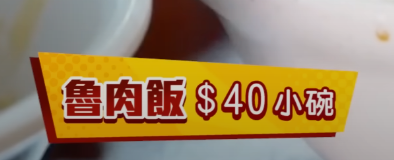 滷肉飯(台湾)  卤肉饭(大陸)
「滷」は本来、煮込むという意味があり「滷肉飯」で煮込み肉のご飯となる。
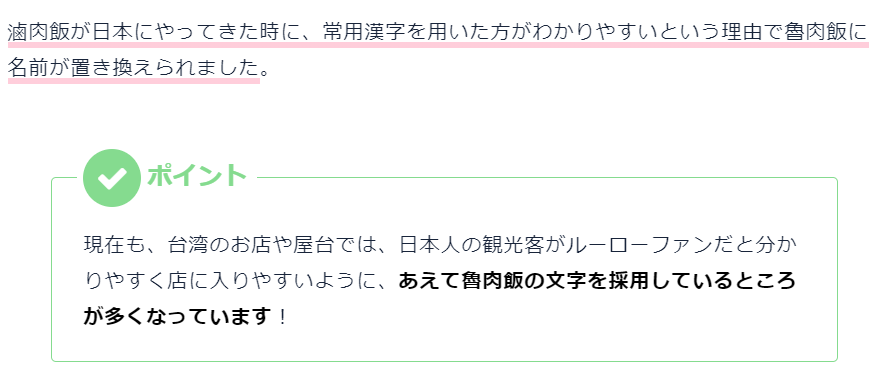 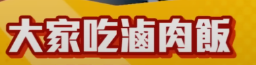 薬院の台湾料理店
https://www.google.com/maps/uv?pb=!1s0x354191afc2061bdd%3A0xe1d5bc01ed849e7b!3m1!7e115!5zR29vZ2xlIOaknOe0og!15sCgIgAQ&hl=ja&imagekey=!1e10!2sAF1QipPZ21NQuJkcIjoV1jVBWfmapPdrlAmuFmmII20&sa=X&ved=2ahUKEwijk_zb8qOBAxWDDt4KHWTuApoQ9fkHKAB6BQgBEMcB
[Speaker Notes: 卤肉饭的汉字写法 4]
ペア練習
wǒ　 yào　 yī　 fèn　 lěng　miàn　liáng miàn
①我要一份冷面/凉面。
nǐ　 yào　 jiā　 dàn　 ma
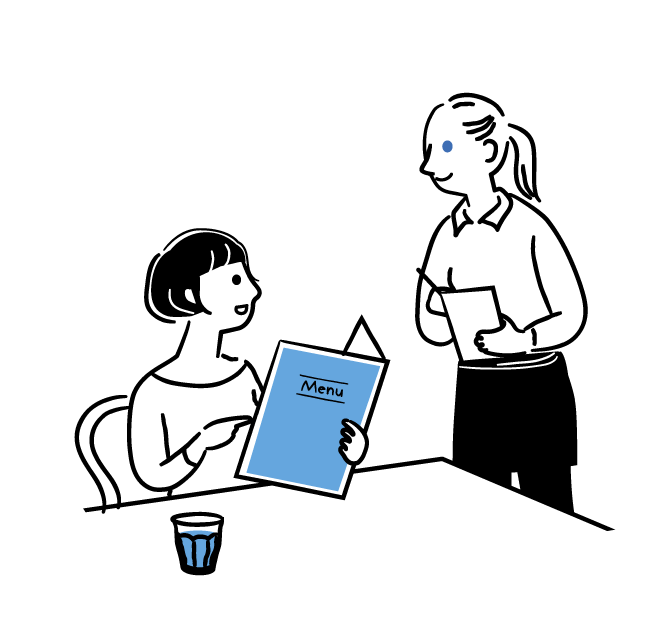 ・冷麵を一つお願いします。
②你要加蛋吗？
wǒ　 yào 　  jiā 　  dàn
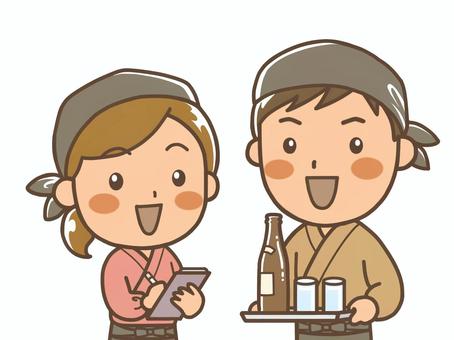 ・（冷麵に）卵をくわえますか？
③我要(加蛋)。
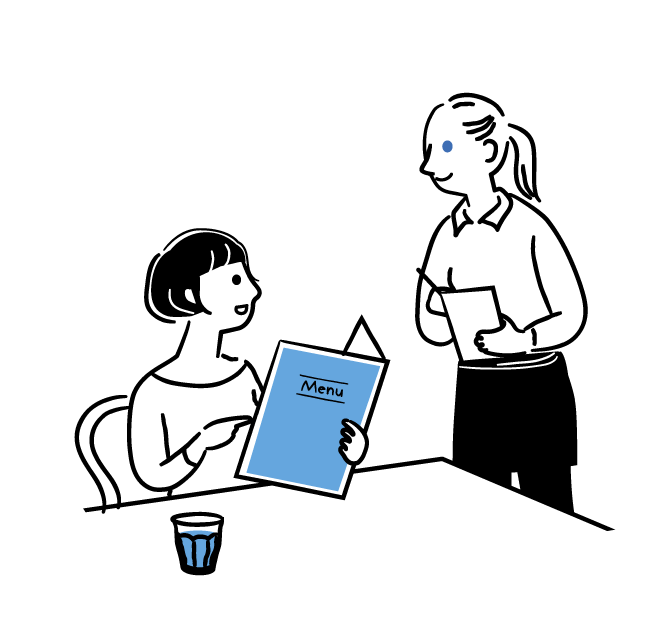 ・はい＝卵がほしいです。
不好意思
今日の内容
Unit3 「是」①「人＋是＋人の名詞」p42～47
Unit3 「是」①「人＋是＋人の名詞」p42～47
・中国語を喋る地域
[Speaker Notes: P43 单词 ，学习重点 也     →p42    →p45是的时态   →p47 也 （我也要xxx。）]
ある日、あなたは店で食事をしている。
隣には中国語を話す人の人が座った。
このとき、あなたは彼らに「どこから来ましたか？」と尋ねたい。
①你是 中国/台湾/香港/新加坡/马来西亚人 吗？
②你是哪国人?    
nǐ shì nǎ guórén?
      ＊哪国   nǎ guó   どの国
[Speaker Notes: 你是哪国人？ 对话练习 A是自己，B是除了日本之外的国家的人。]
你要哪个？ 我要这个/那个。
[Speaker Notes: p50]
再 见！